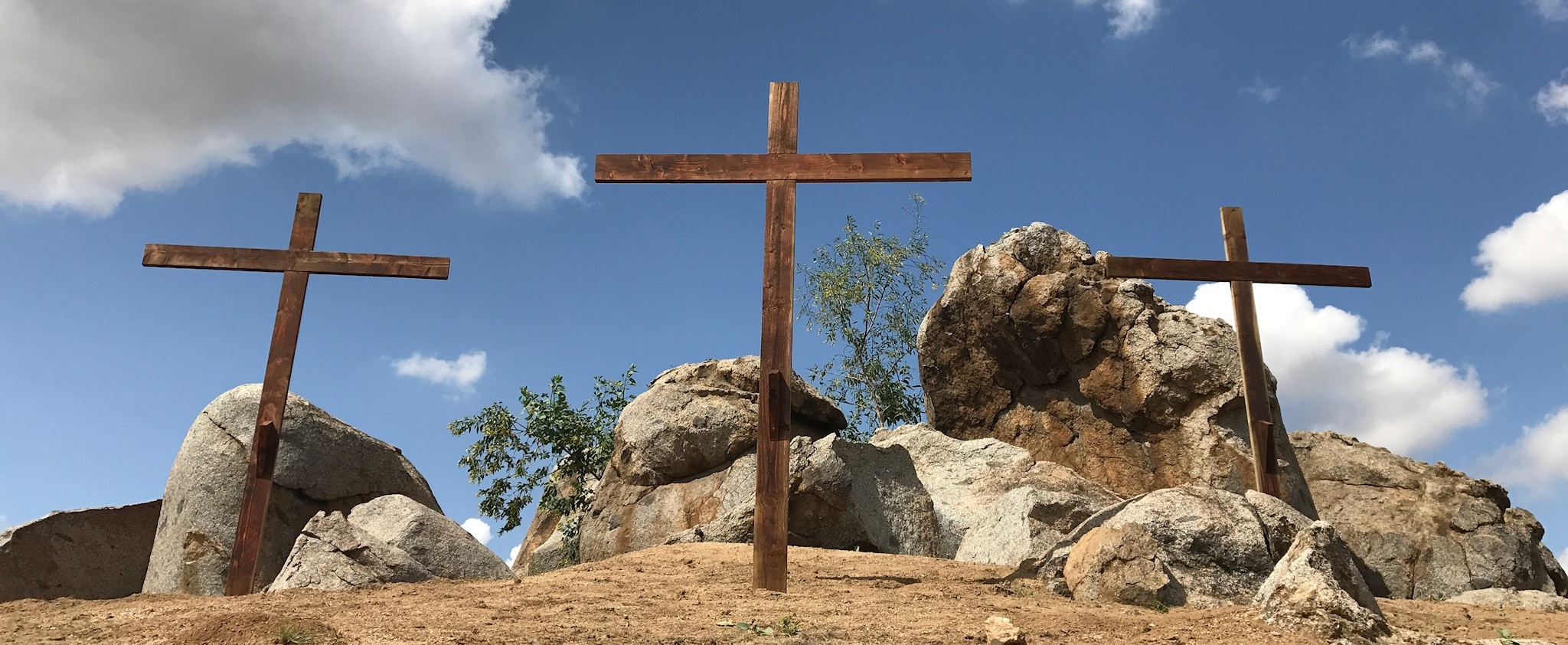 Lead Me to Calvary
FOUR Garments
Psalm 22:18
John 19:23-25
Acts 3:18
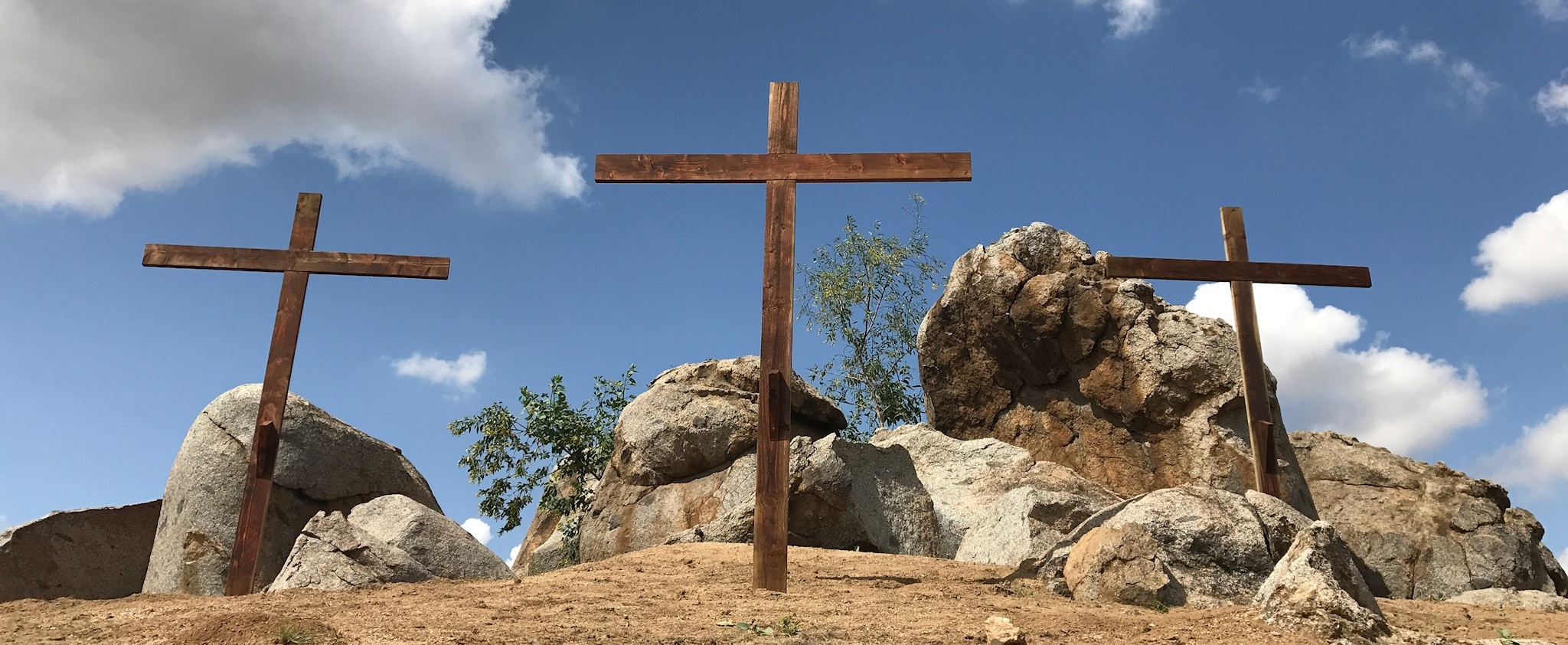 Lead Me to Calvary
“And when they had crucified Him” (Mt. 27:35)
“And they crucified Him” (Mk. 15:24)
“There they crucified Him” (Lk. 23:33; Jn. 19:18)
FIVE Wounds
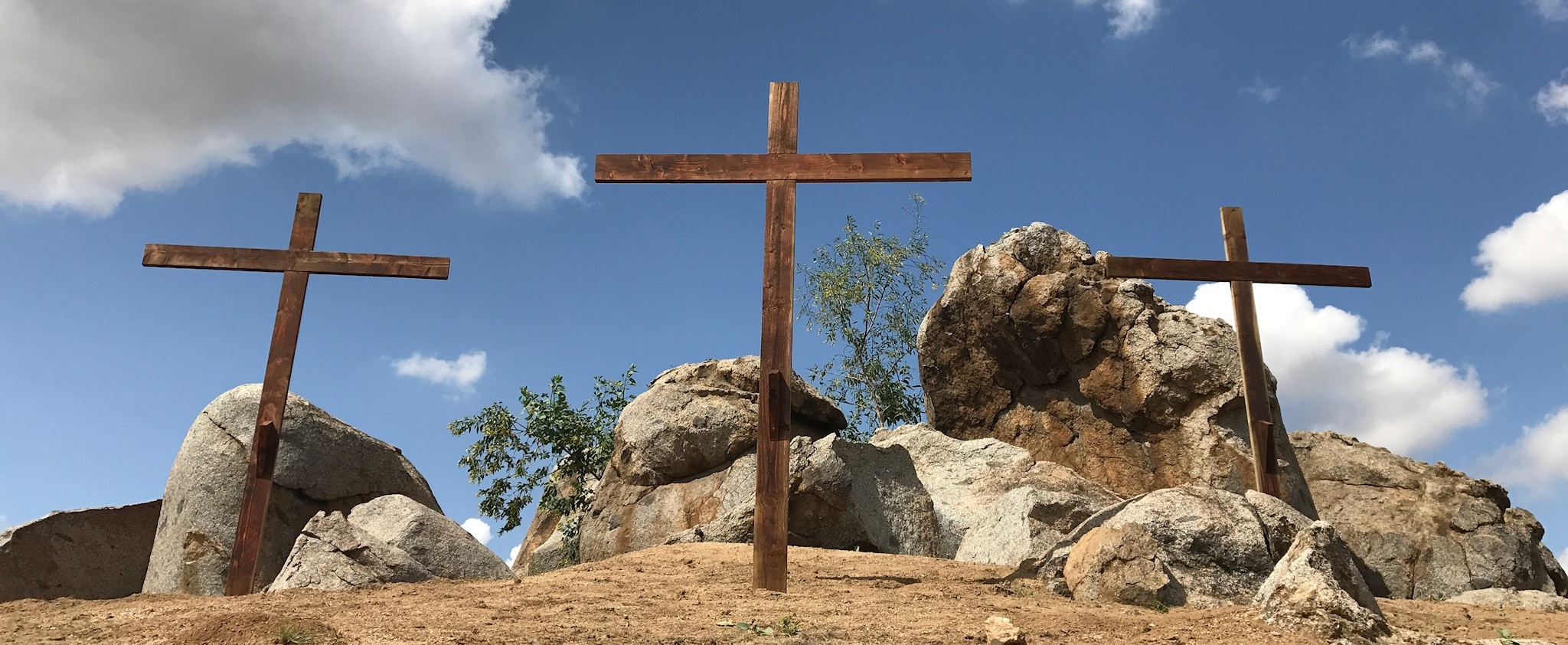 Lead Me to Calvary
FIVE Wounds
John 19:34
John 20:20, 25, 27
Isaiah 53:5
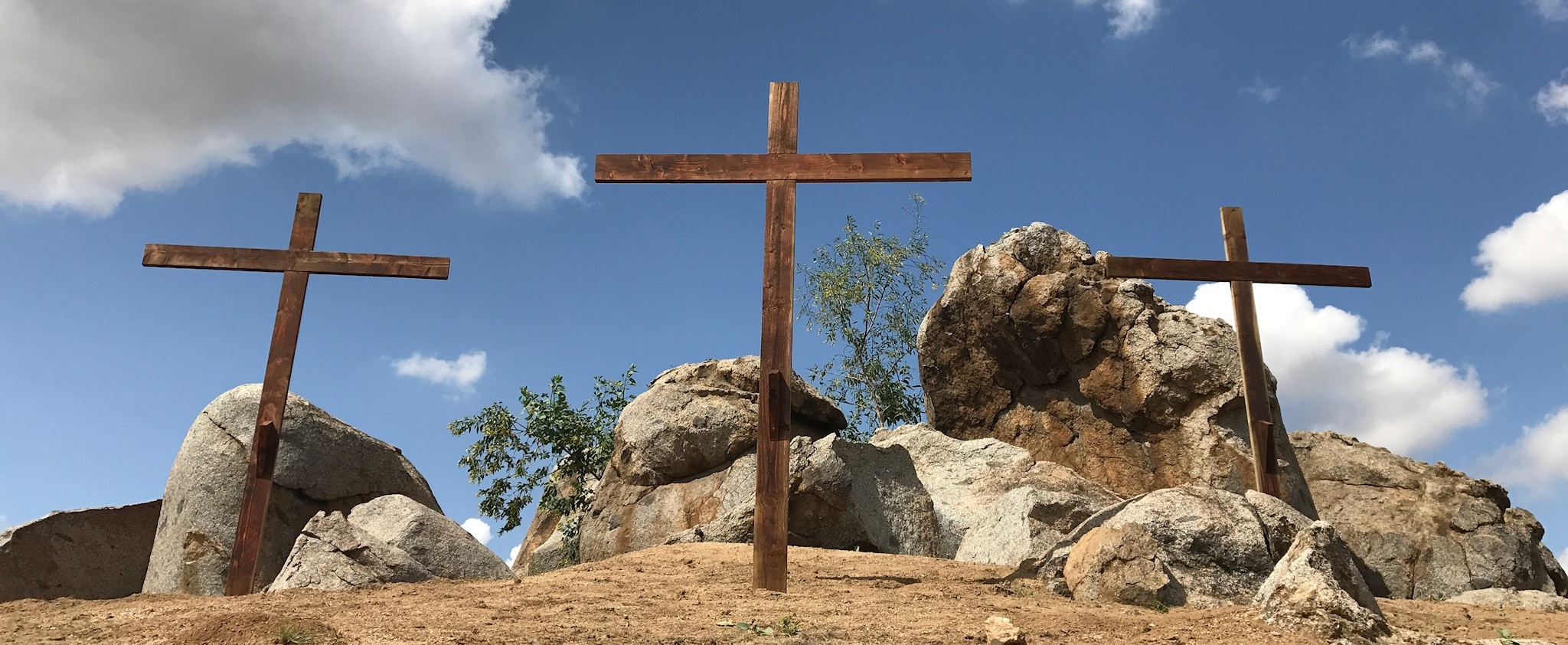 Lead Me to Calvary
SIXHours
Mark 15:25, 33-37
Hebrews 12:2
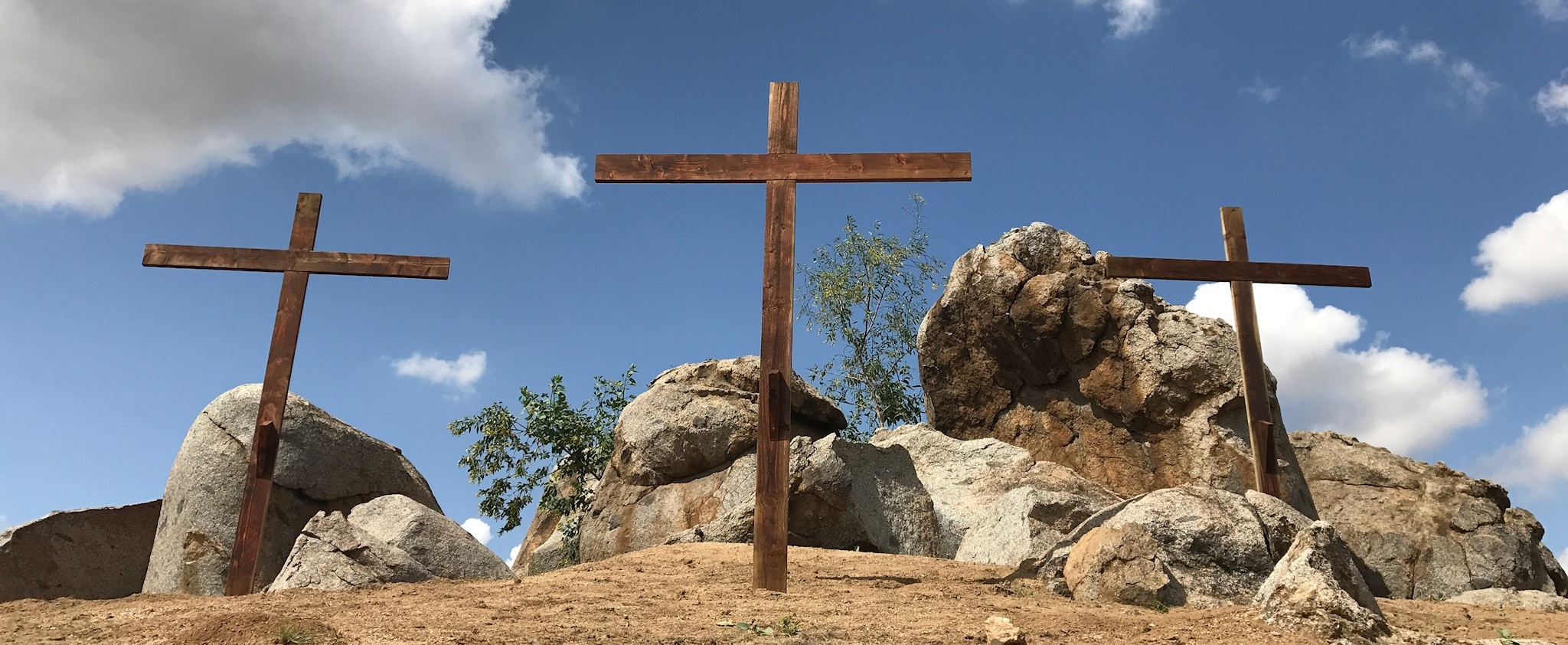 Lead Me to Calvary
SEVEN Statements
“My God, My God, why have You forsaken Me?”
“Father, forgive them; for they know not what they do.”
“Truly I say to you, today you shall be with Me in paradise.”
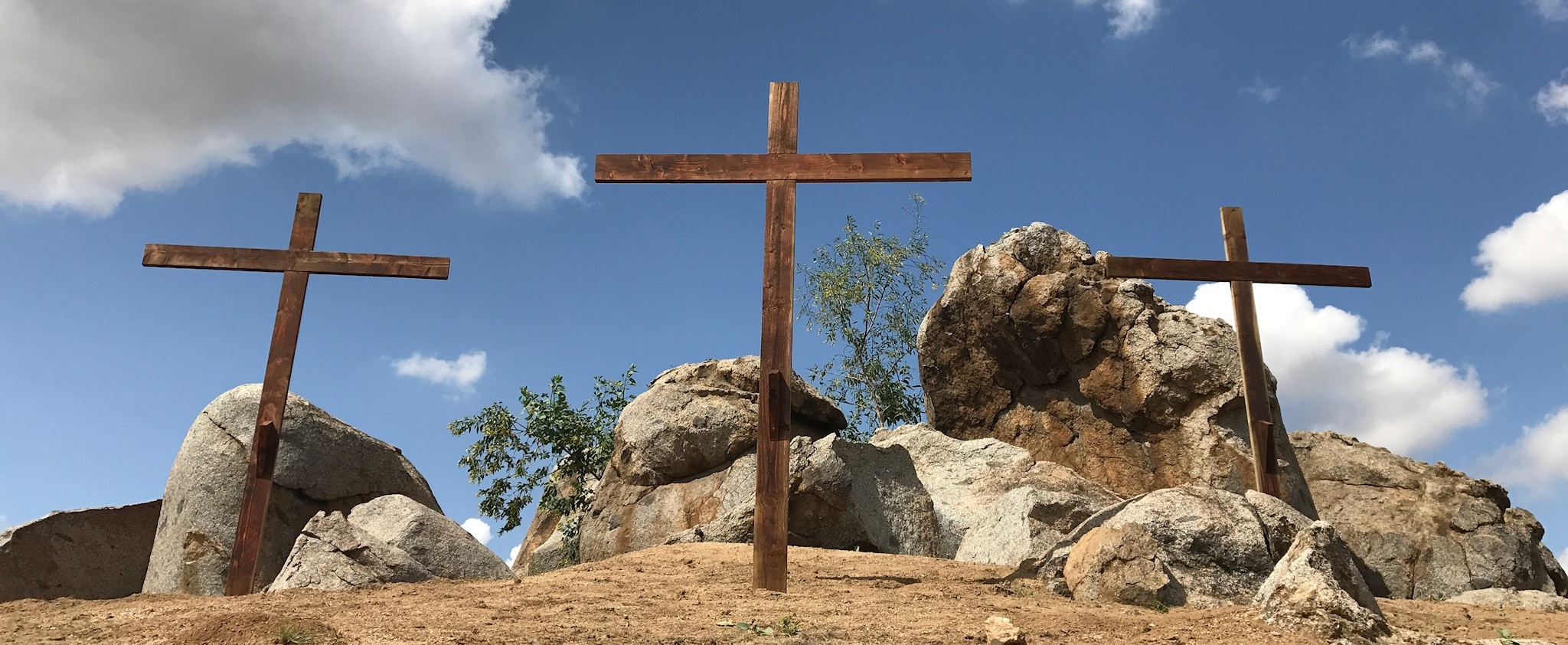 Lead Me to Calvary
SEVEN Statements
Woman, behold, your son! Behold, your mother!”
“I am thirsty.”
“It is finished!”
“Father, into Your hands I commit My spirit.”
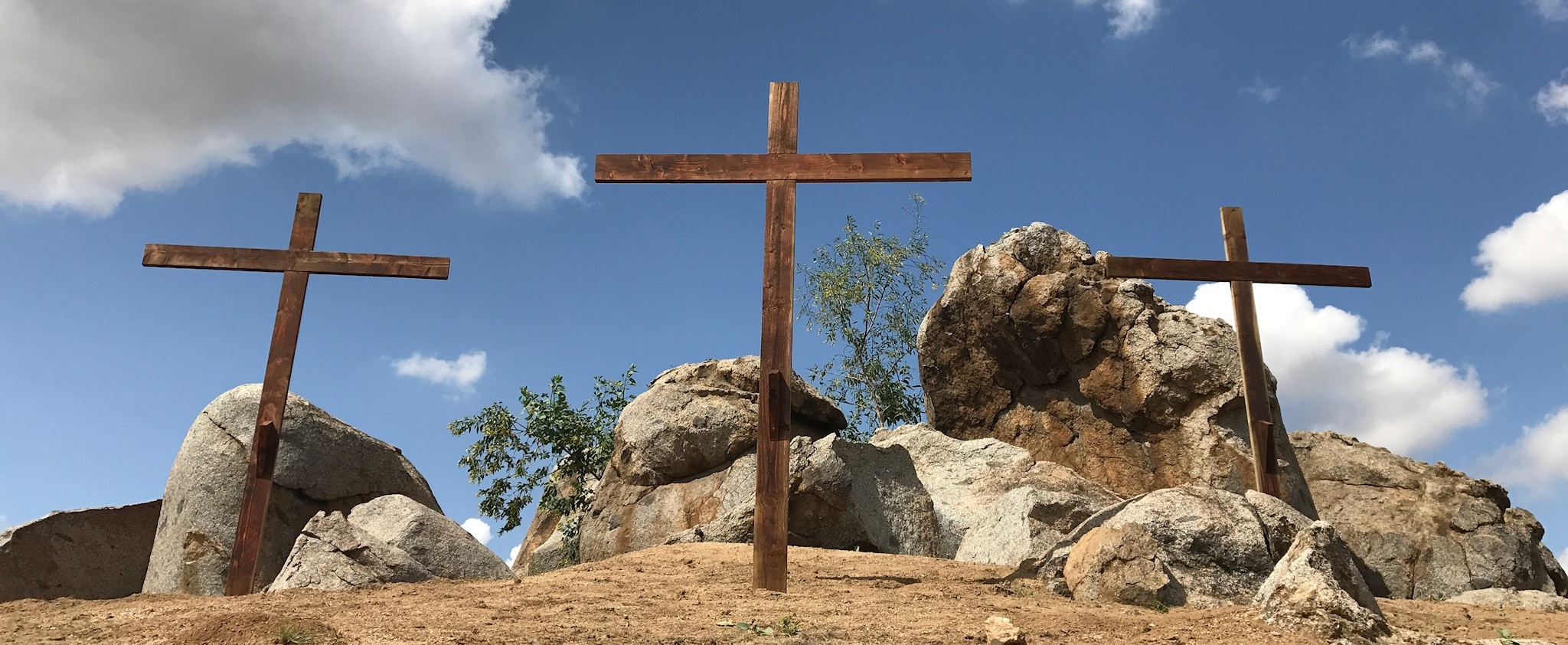 Lead Me to Calvary